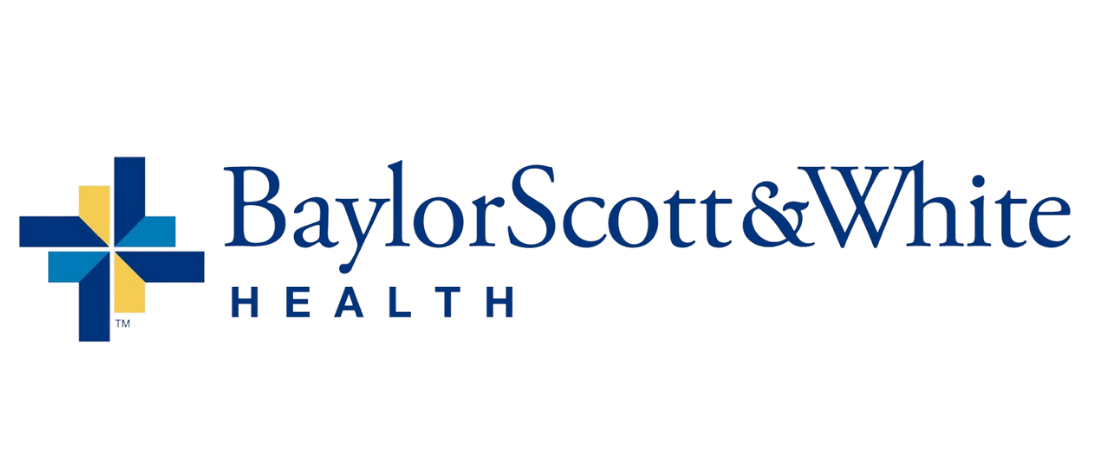 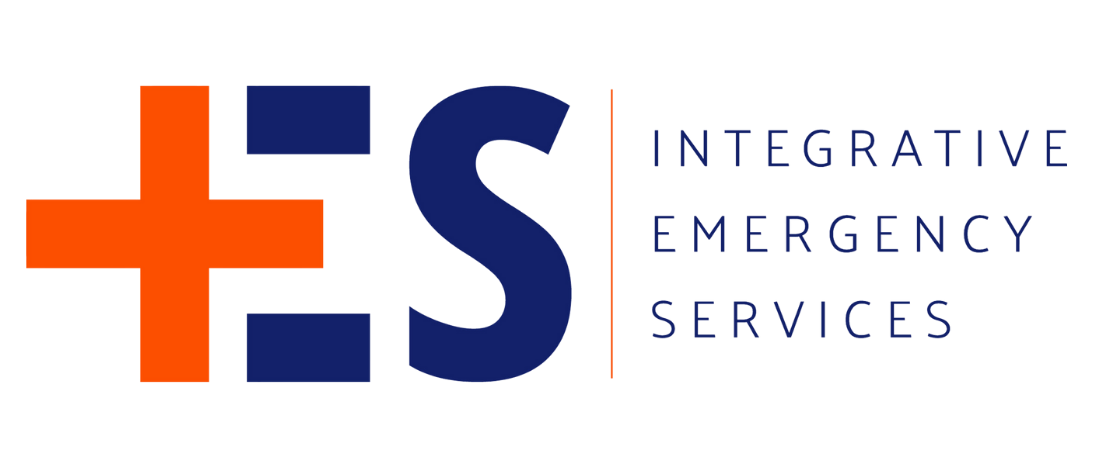 POSTER TITLE
AUTHORS AND CREDENTIALS GO HERE
INTRODUCTION
PROCESS
RESULTS
TEXT
TEXT
TEXT
METHOD
BLANK
CONCLUSION
TEXT
TEXT
TEXT
©2022 Integrative Emergency Services, LLC. All Rights Reserved  /  Confidential & Proprietary
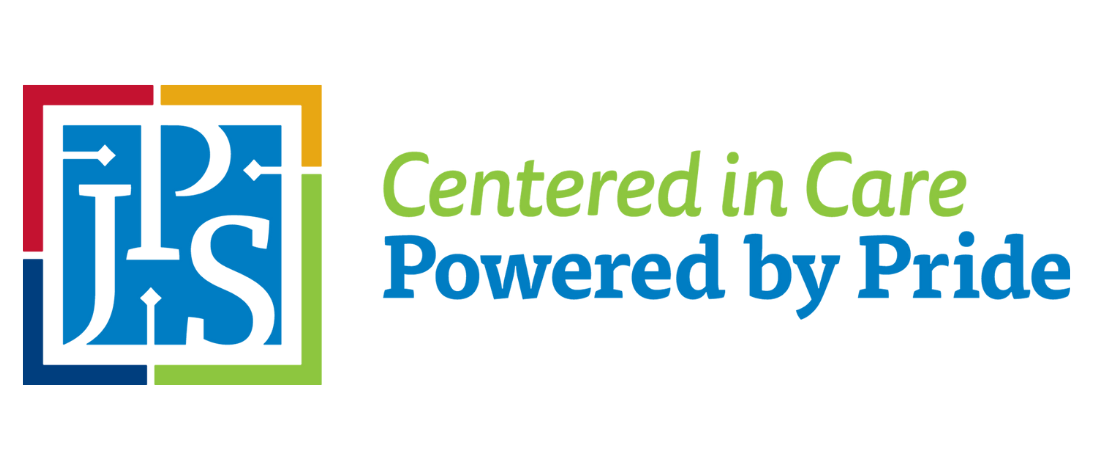 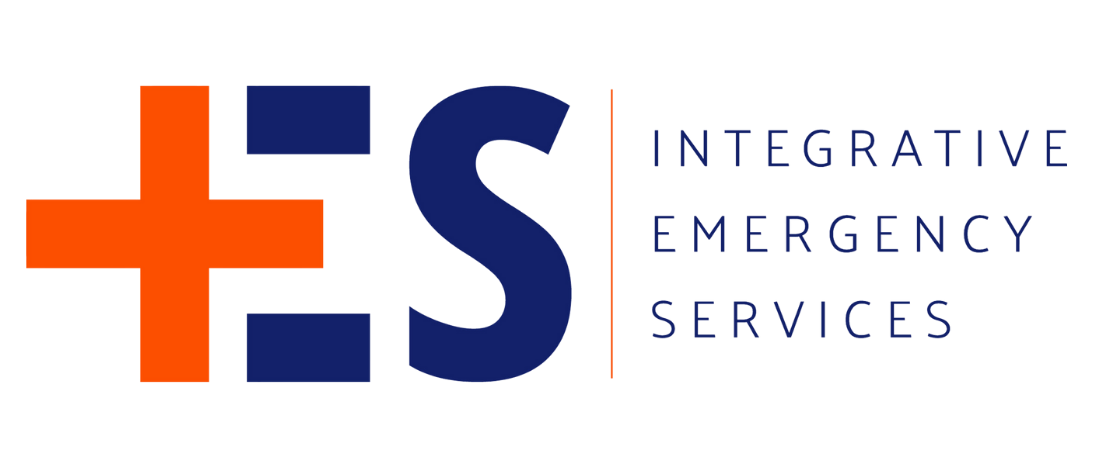 POSTER TITLE
AUTHORS AND CREDENTIALS GO HERE
INTRODUCTION
PROCESS
RESULTS
TEXT
TEXT
TEXT
METHOD
BLANK
CONCLUSION
TEXT
TEXT
TEXT
©2022 Integrative Emergency Services, LLC. All Rights Reserved  /  Confidential & Proprietary
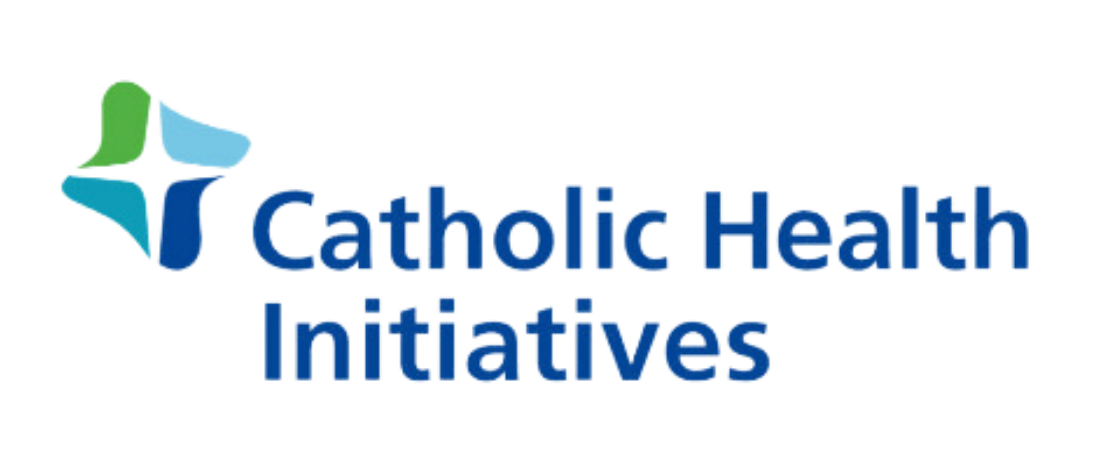 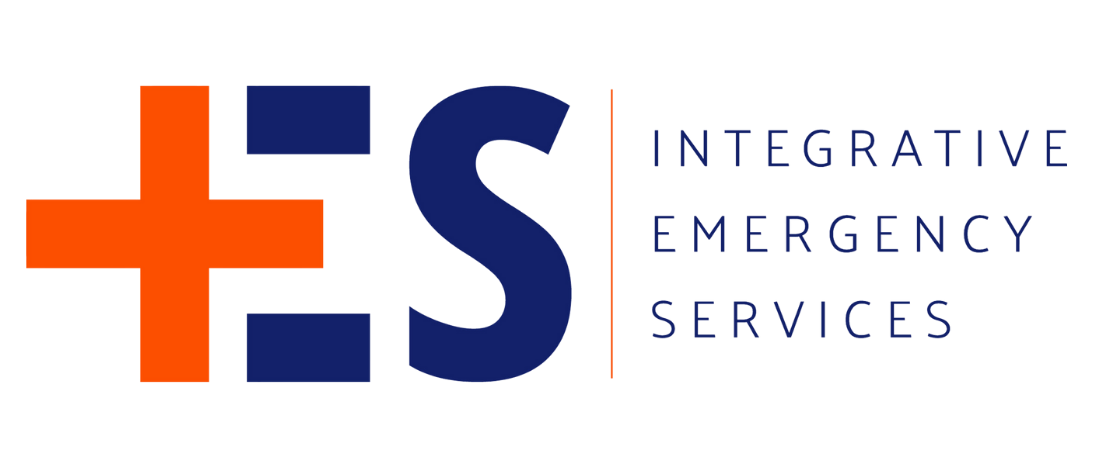 POSTER TITLE
AUTHORS AND CREDENTIALS GO HERE
INTRODUCTION
PROCESS
RESULTS
TEXT
TEXT
TEXT
METHOD
BLANK
CONCLUSION
TEXT
TEXT
TEXT
©2022 Integrative Emergency Services, LLC. All Rights Reserved  /  Confidential & Proprietary
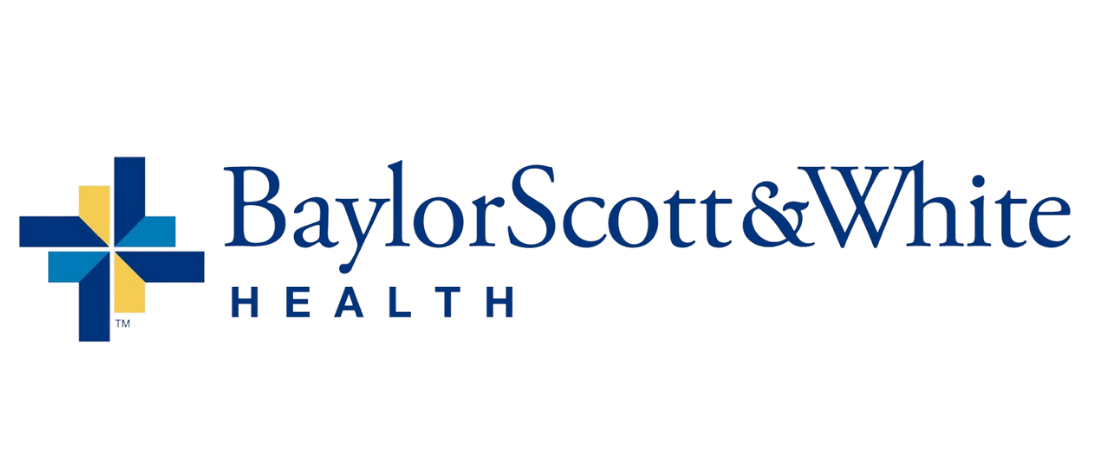 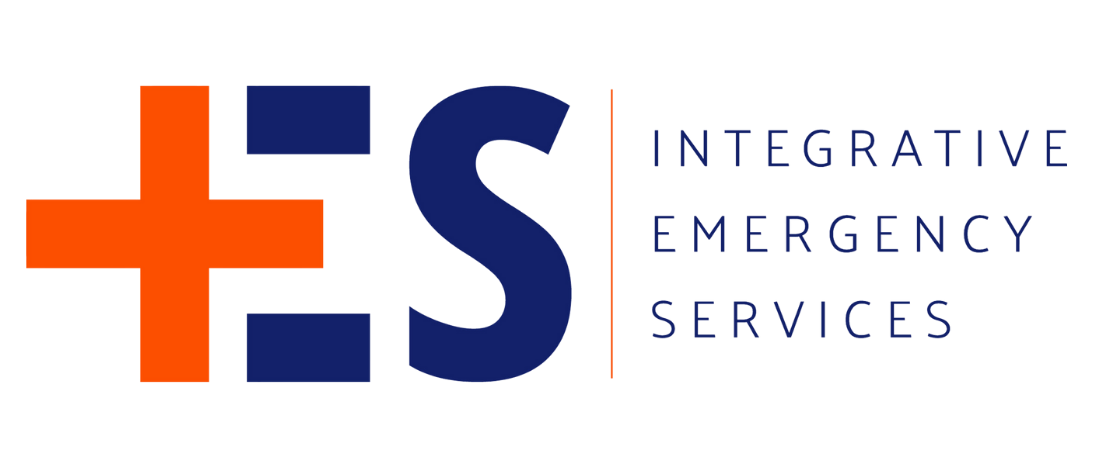 POSTER TITLE
AUTHORS AND CREDENTIALS GO HERE
INTRODUCTION
PROCESS
RESULTS
TEXT
TEXT
TEXT
METHOD
BLANK
CONCLUSION
TEXT
TEXT
TEXT
©2022 Integrative Emergency Services, LLC. All Rights Reserved  /  Confidential & Proprietary
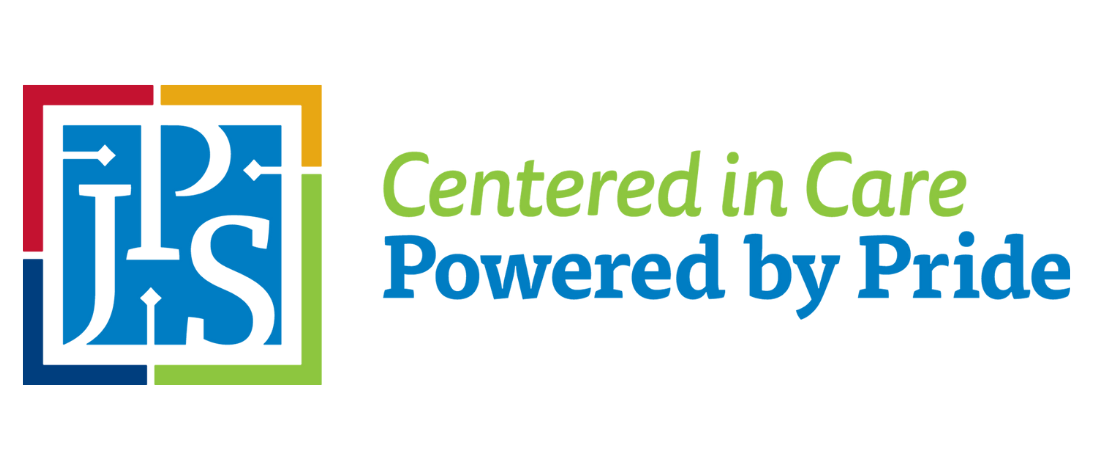 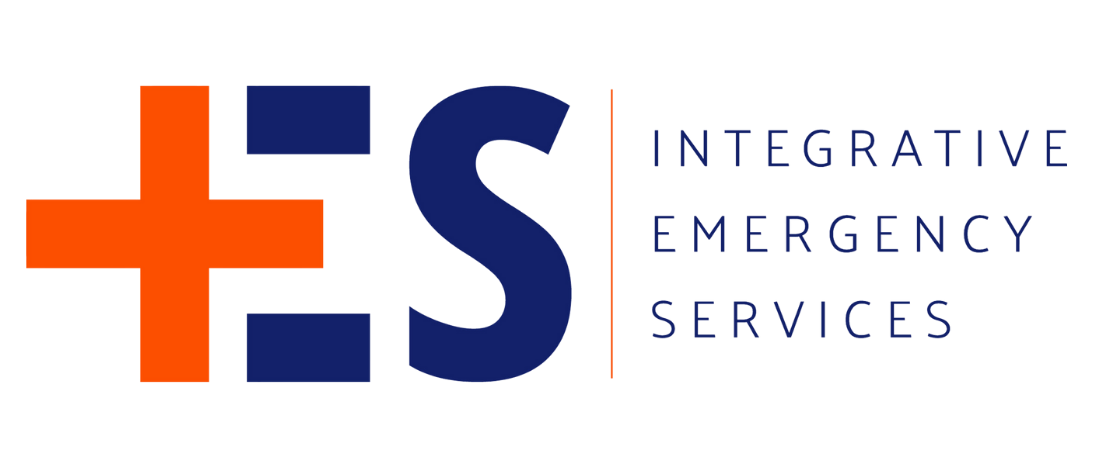 POSTER TITLE
AUTHORS AND CREDENTIALS GO HERE
INTRODUCTION
PROCESS
RESULTS
TEXT
TEXT
TEXT
METHOD
BLANK
CONCLUSION
TEXT
TEXT
TEXT
©2022 Integrative Emergency Services, LLC. All Rights Reserved  /  Confidential & Proprietary
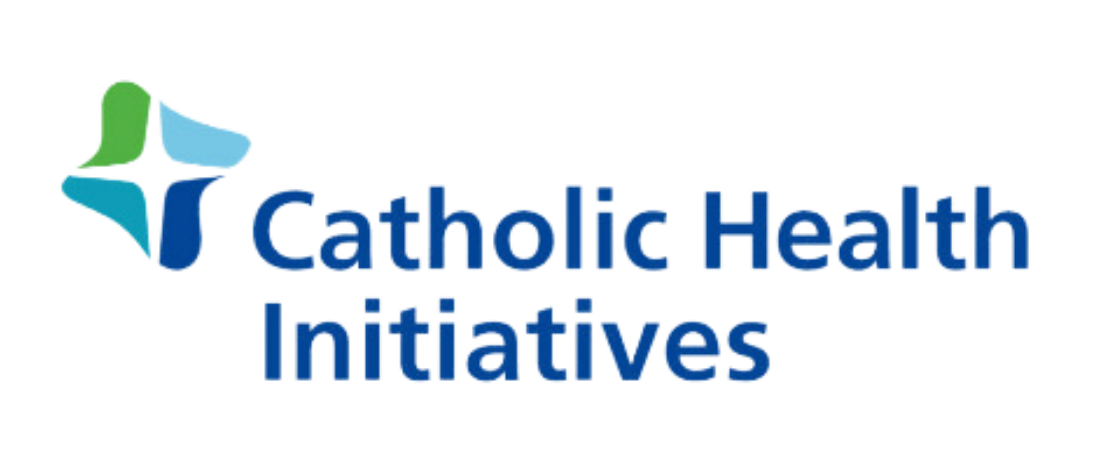 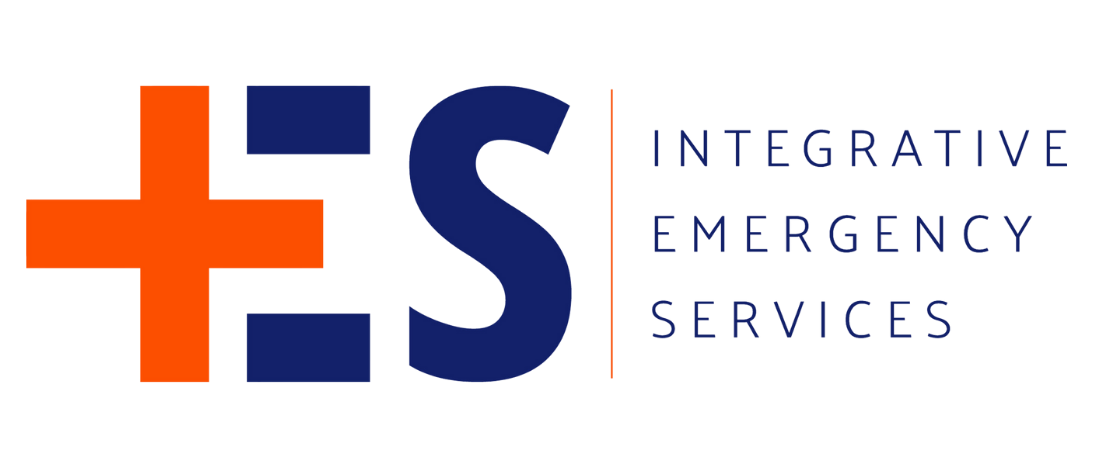 POSTER TITLE
AUTHORS AND CREDENTIALS GO HERE
INTRODUCTION
PROCESS
RESULTS
TEXT
TEXT
TEXT
METHOD
BLANK
CONCLUSION
TEXT
TEXT
TEXT
©2022 Integrative Emergency Services, LLC. All Rights Reserved  /  Confidential & Proprietary
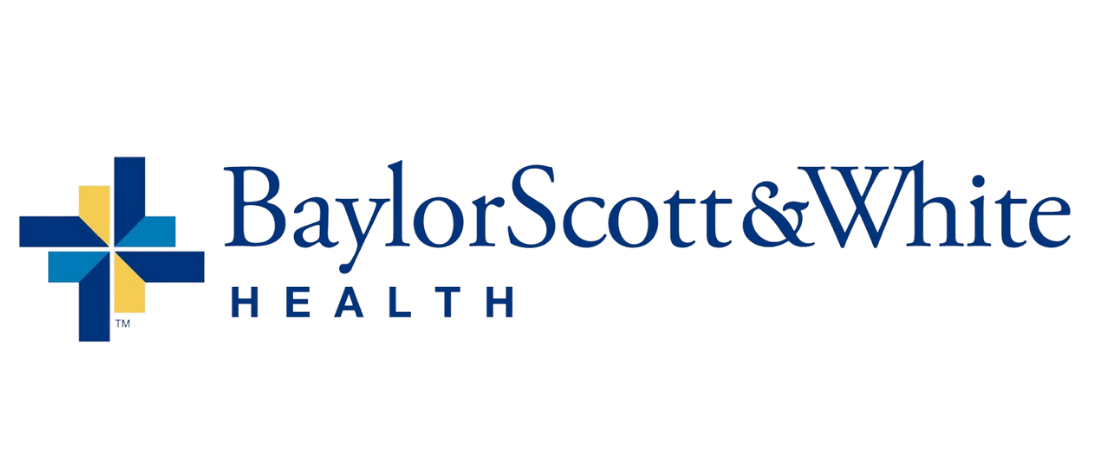 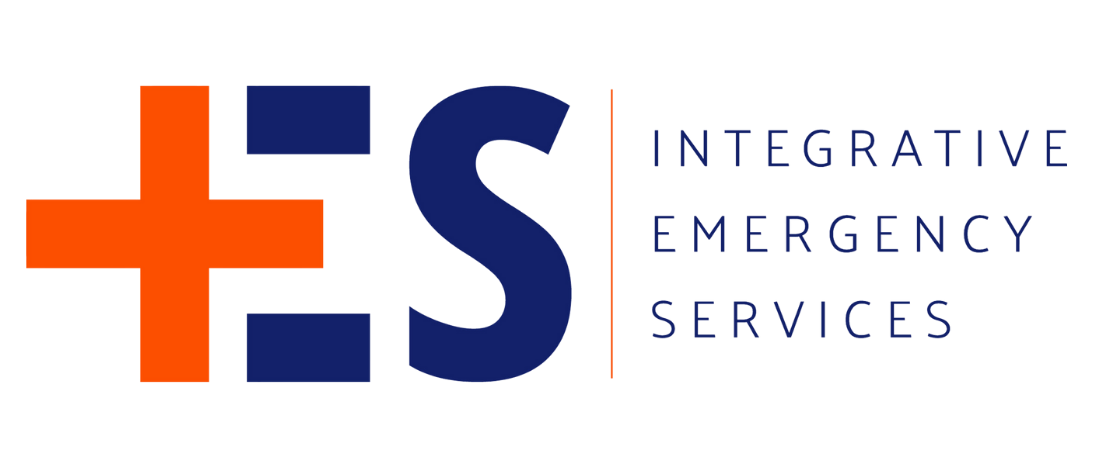 POSTER TITLE
AUTHORS AND CREDENTIALS GO HERE
INTRODUCTION
PROCESS
RESULTS
TEXT
TEXT
TEXT
METHOD
BLANK
CONCLUSION
TEXT
TEXT
TEXT
©2022 Integrative Emergency Services, LLC. All Rights Reserved  /  Confidential & Proprietary
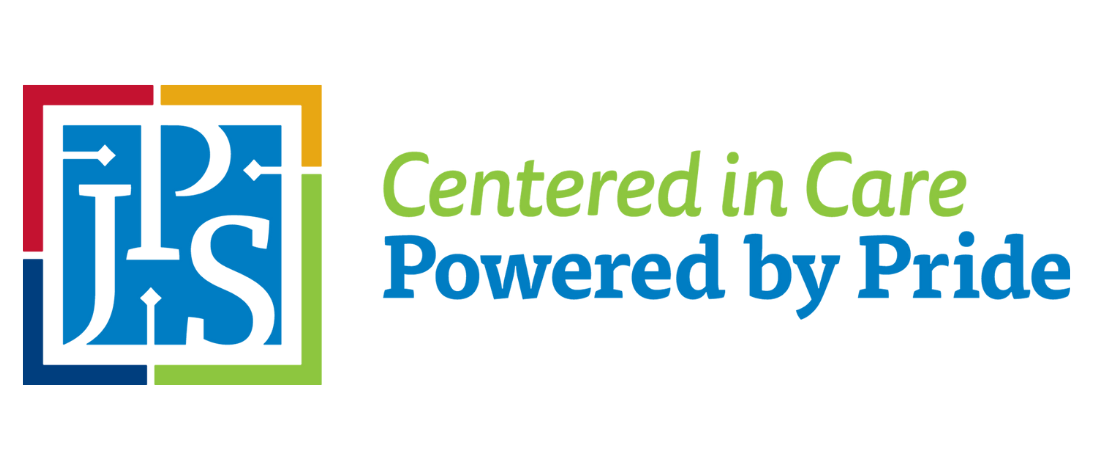 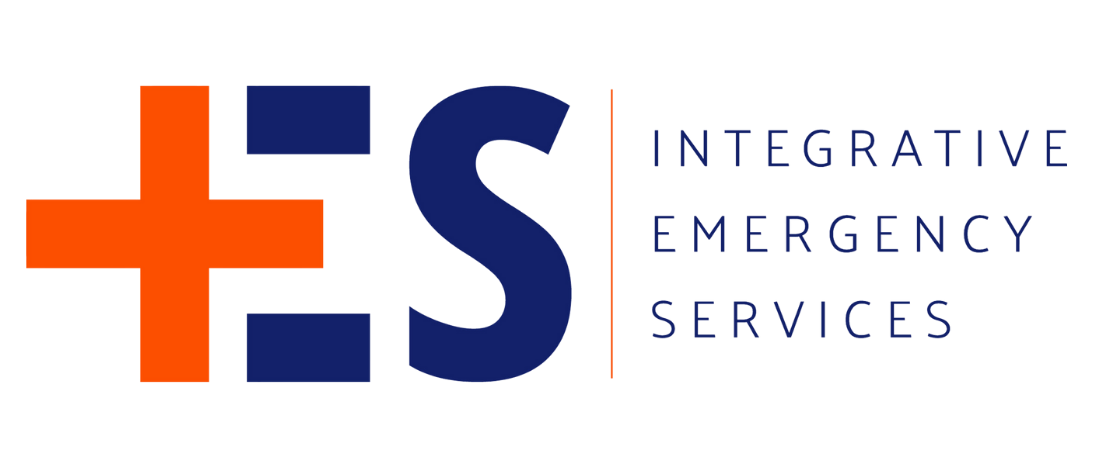 POSTER TITLE
AUTHORS AND CREDENTIALS GO HERE
INTRODUCTION
PROCESS
RESULTS
TEXT
TEXT
TEXT
METHOD
BLANK
CONCLUSION
TEXT
TEXT
TEXT
©2022 Integrative Emergency Services, LLC. All Rights Reserved  /  Confidential & Proprietary
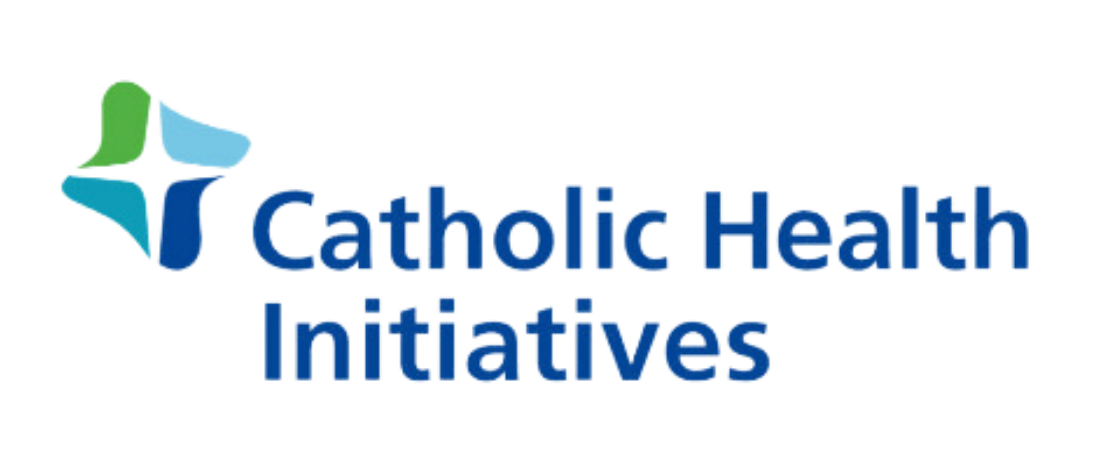 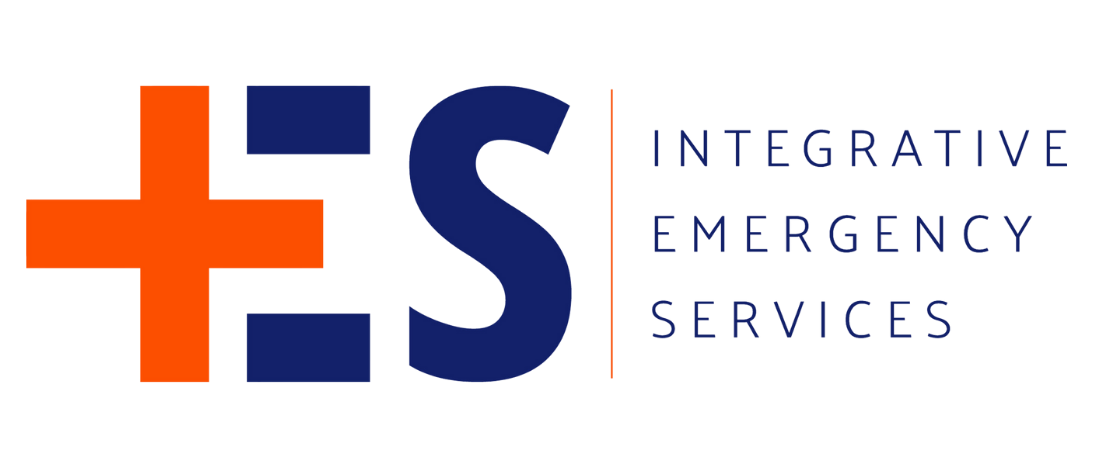 POSTER TITLE
AUTHORS AND CREDENTIALS GO HERE
INTRODUCTION
PROCESS
RESULTS
TEXT
TEXT
TEXT
METHOD
BLANK
CONCLUSION
TEXT
TEXT
TEXT
©2022 Integrative Emergency Services, LLC. All Rights Reserved  /  Confidential & Proprietary
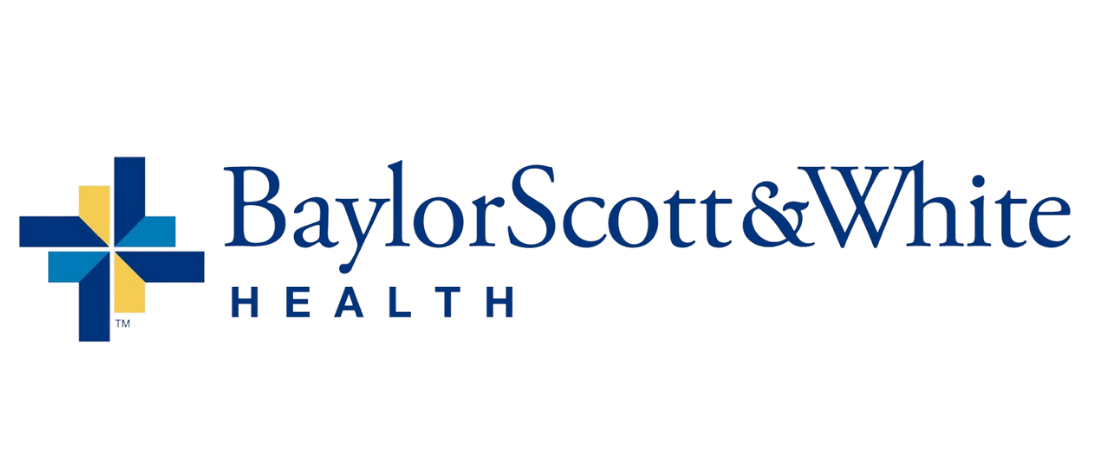 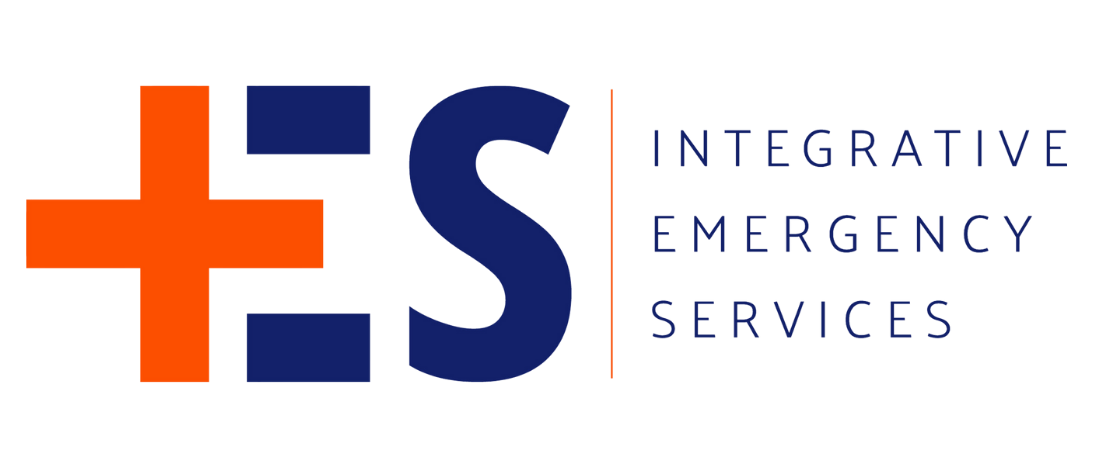 POSTER TITLE
AUTHORS AND CREDENTIALS GO HERE
INTRODUCTION
PROCESS
RESULTS
TEXT
TEXT
TEXT
METHOD
BLANK
CONCLUSION
TEXT
TEXT
TEXT
©2022 Integrative Emergency Services, LLC. All Rights Reserved  /  Confidential & Proprietary
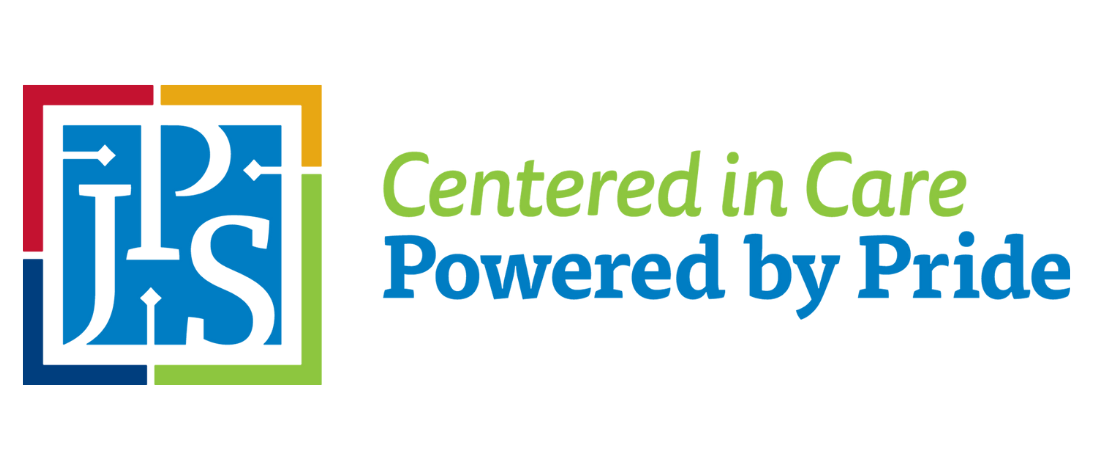 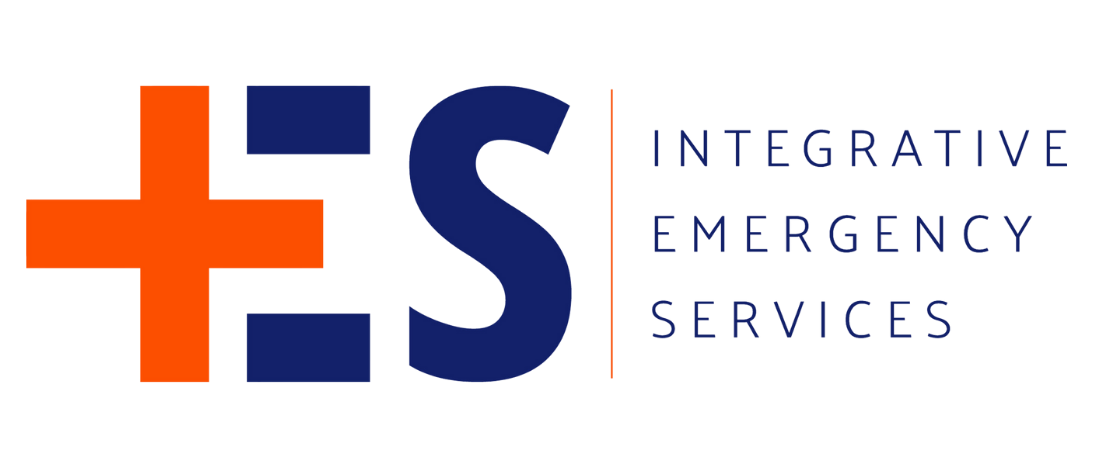 POSTER TITLE
AUTHORS AND CREDENTIALS GO HERE
INTRODUCTION
PROCESS
RESULTS
TEXT
TEXT
TEXT
METHOD
BLANK
CONCLUSION
TEXT
TEXT
TEXT
©2022 Integrative Emergency Services, LLC. All Rights Reserved  /  Confidential & Proprietary
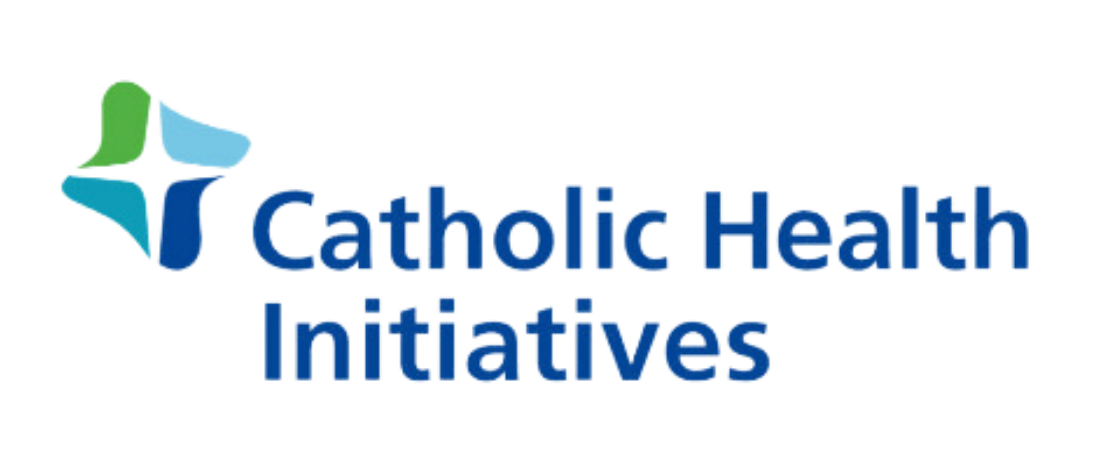 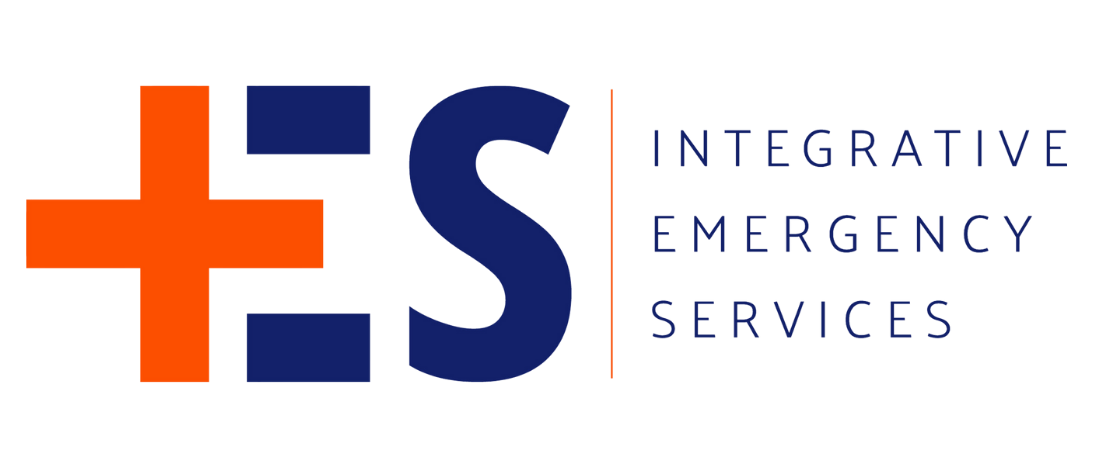 POSTER TITLE
AUTHORS AND CREDENTIALS GO HERE
INTRODUCTION
PROCESS
RESULTS
TEXT
TEXT
TEXT
METHOD
BLANK
CONCLUSION
TEXT
TEXT
TEXT
©2022 Integrative Emergency Services, LLC. All Rights Reserved  /  Confidential & Proprietary
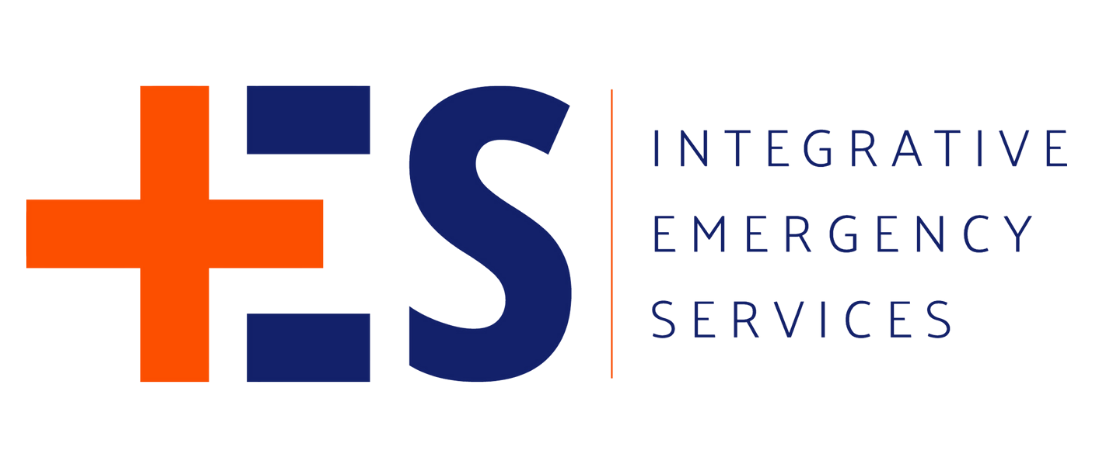 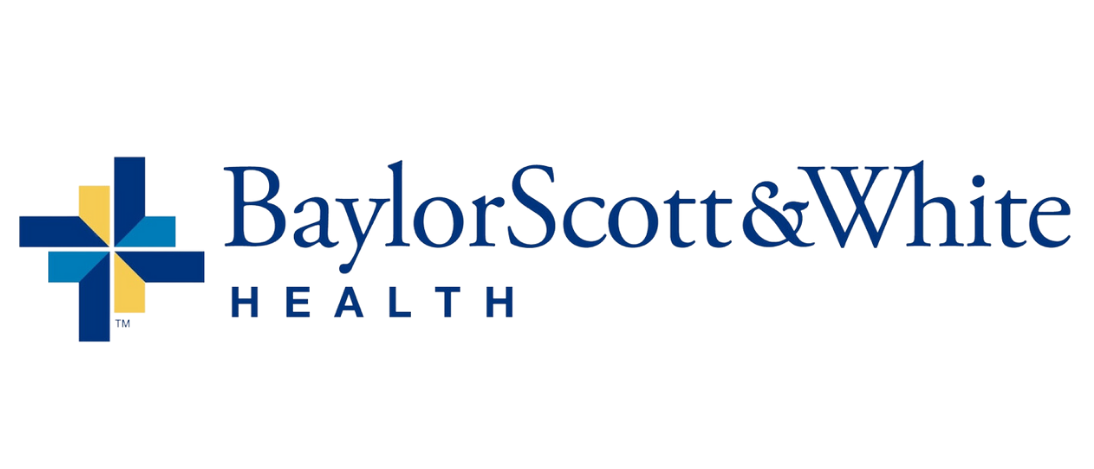 POSTER TITLE
AUTHORS AND CREDENTIALS GO HERE
INTRODUCTION
PROCESS
RESULTS
TEXT
TEXT
TEXT
METHOD
BLANK
CONCLUSION
TEXT
TEXT
TEXT
©2022 Integrative Emergency Services, LLC. All Rights Reserved  /  Confidential & Proprietary
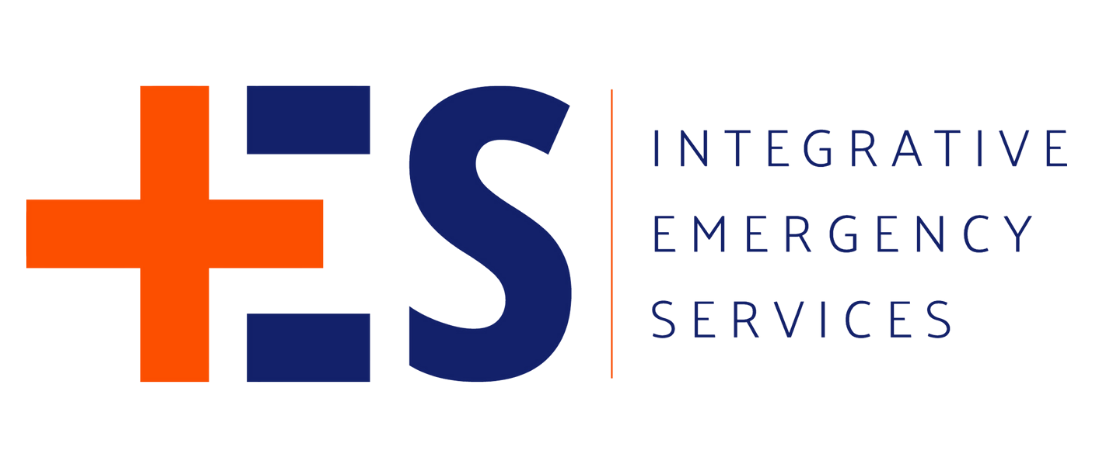 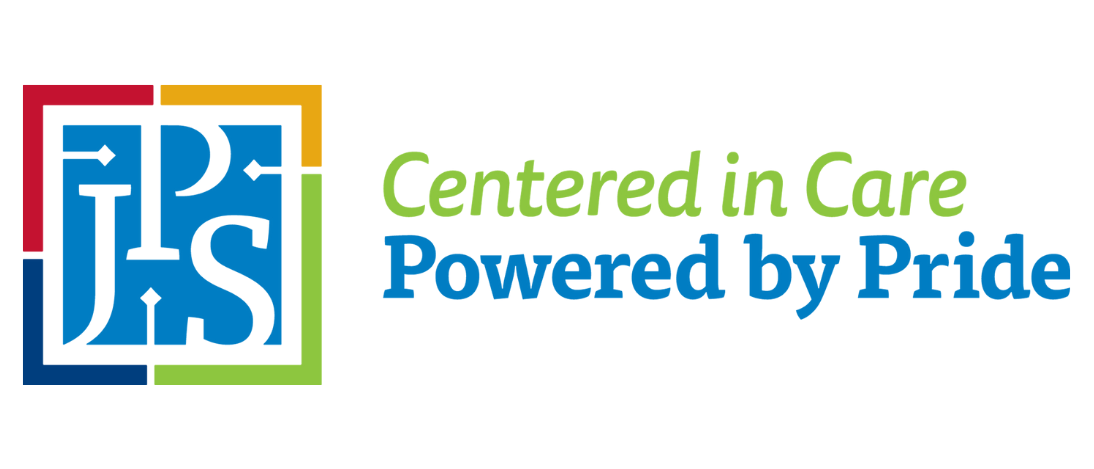 POSTER TITLE
AUTHORS AND CREDENTIALS GO HERE
INTRODUCTION
PROCESS
RESULTS
TEXT
TEXT
TEXT
METHOD
BLANK
CONCLUSION
TEXT
TEXT
TEXT
©2022 Integrative Emergency Services, LLC. All Rights Reserved  /  Confidential & Proprietary
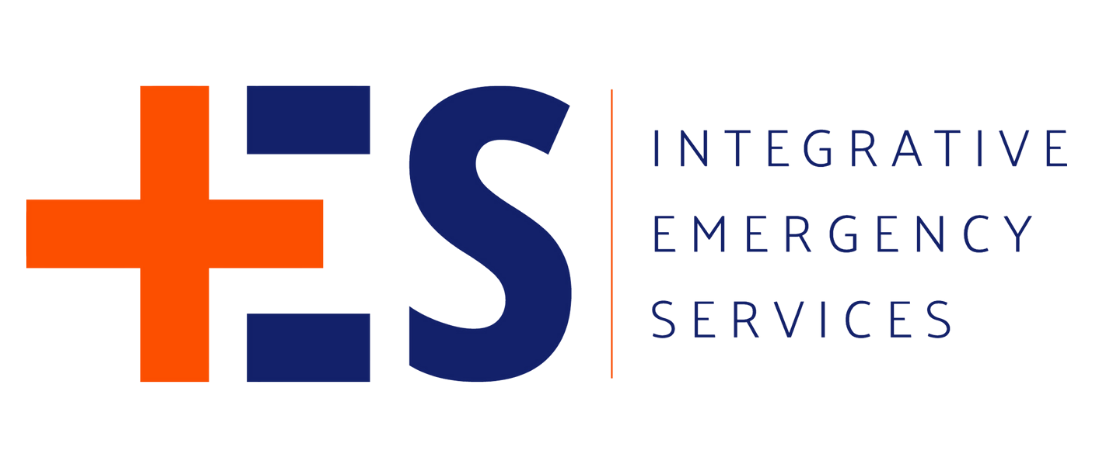 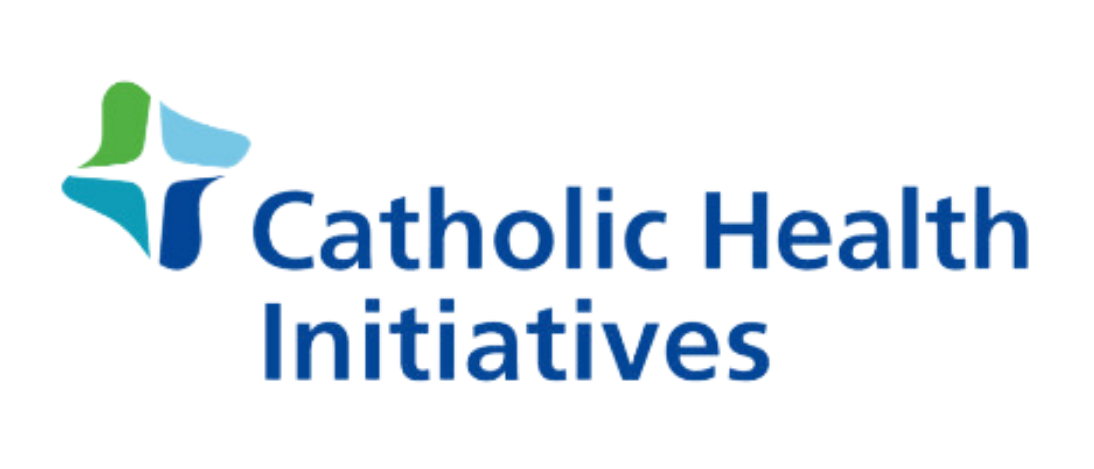 POSTER TITLE
AUTHORS AND CREDENTIALS GO HERE
INTRODUCTION
PROCESS
RESULTS
TEXT
TEXT
TEXT
METHOD
BLANK
CONCLUSION
TEXT
TEXT
TEXT
©2022 Integrative Emergency Services, LLC. All Rights Reserved  /  Confidential & Proprietary